Мастер-класс «Тильдомания»создатель: воспитательГБС(К)ОУ   ККшколы-интернатаст-цы ЛенинградскойОхрименко М.М.
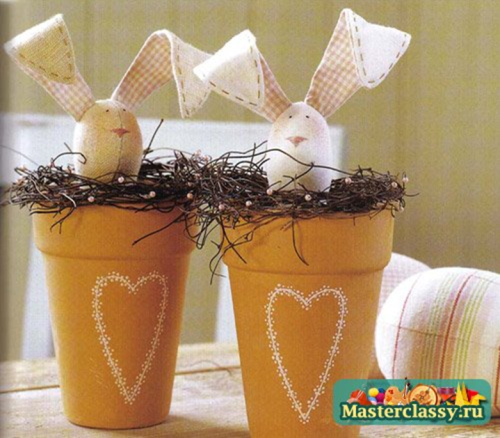 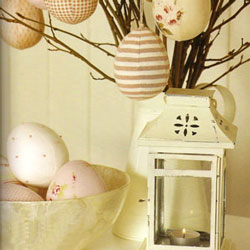 Тильда - это 
стиль создания 
кукол, зверей, 
птиц, 
неодушевленных 
предметов. 

Тильды, как явление появились не так давно, всего каких-то четырнадцать лет назад (в 1999 году), но за это время они получили просто сумасшедшую популярность - и среди покупателей, и среди рукодельниц.
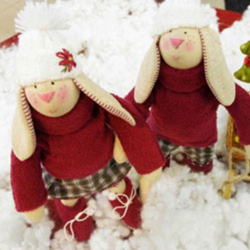 КуклаТильда
КуклаТильда – это игрушка, дизайн которой разработала норвежская художница Тоне Финагер (Tonne Finanger), имеющая образование в области дизайна и искусства. Первая ее работа «Тильда» появилась в 1999 году, когда художнице было 25 лет.  Начав работать в местном магазине для рукоделия, она вдохновилась на собственное дело. Тоне наполнила мир Тильды очарованием, уютом и приятным цветочными решениями. Помимо выкроек и материалов для изготовления набивных игрушек, Тоне в своих книгах  дает советы по украшению интерьера с помощью кукол.
К настоящим тильдам относятся только те творения, которые были созданы по рекомендациям, лекалам и схемам Тоне Финагер. 
Как любому стилю, тильде присущ набор определенных качеств - работы всегда создаются исключительно из натуральных тканей, имеют плавные изгибы, чаще всего мы узнаем тильд по длинным конечностям, игривому румянцу и маленьким глазкам. Но насколько разнообразно воплощение!
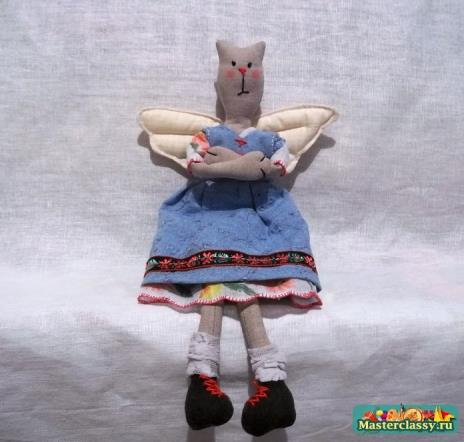 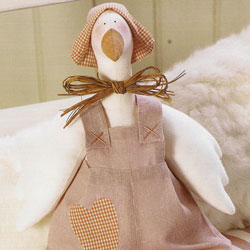 Особенности

кукла тильды.
 
Выкройки, по которым 
шьются тильдочки 
имеют 
интересную 
особенность – 
отсутствие мелких 
деталей, именно этот 
некий примитивизм и 
делает пришедшие из 
Норвегии игрушки 
такими милыми и 
«домашними».
 
Сами тильды шьются непременно из натуральных тканей – льна, хлопка, шерсти, бязи, фланели или войлока.
Разнообразие кукл Тильд
Куклы  Тильда изготавливаются в образе девочек, женщин и девушек, ангелочков, принцесс, королев, модниц, кукол в образе различных профессий и национальностей. Животные чаще всего предстают перед нами в виде зайцев, медведей, жирафов, кошек и т.п. И являются хорошим сувениром, подарком.
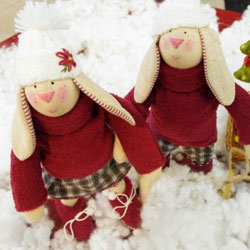 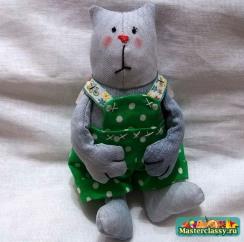 Сувенир.
«Заяц тильда».
Материалы необходимые для изготовления тильды -сувенира:
Ткань (мех, лен), ножницы, игла, нитки стакан, проволока, карандаш, выкройка, синтепон, фурнитура глаз и носа, сено, кисточка, клей дракон.
Техника безопасной работы :
С ножницами
     Ножницы- острый инструмент. Пользоваться надо осторожно.
1. Хранить в определенном месте.
2.Не держать острыми концами вверх, передавать их, держа за сомкнутые лезвия кольцами вперед.
3. Не  оставлять ножницы раскрытыми.
С иглой
Игла- острый инструмент.
Пользоваться надо осторожно.
1. Хранить иглы надо в определенном месте.
Не допускать потери иглы.
Запрещается брать иглу в рот, вкладывать ее в одежду.
4. Сломанную иглу необходимо выкинуть в урну или сдать преподавателю.
Пошаговое изготовление
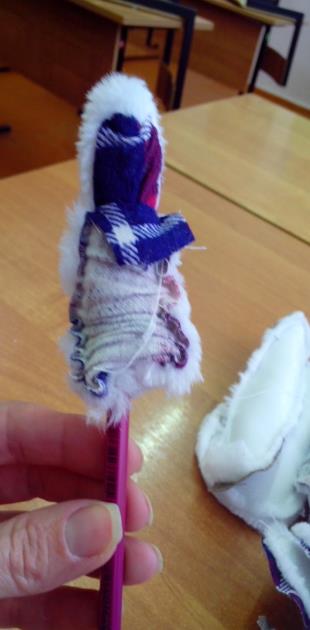 Изготовление ушей
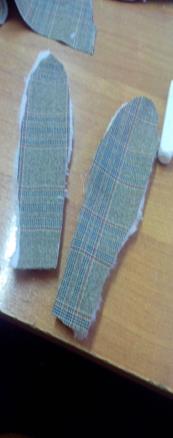 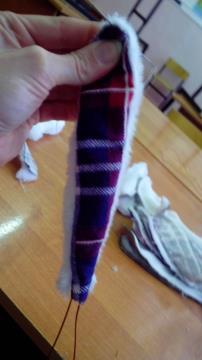 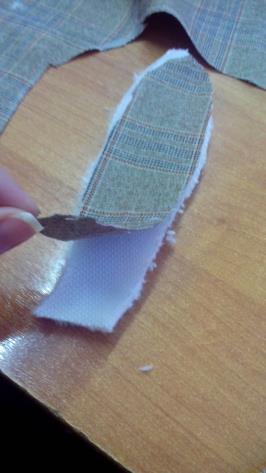 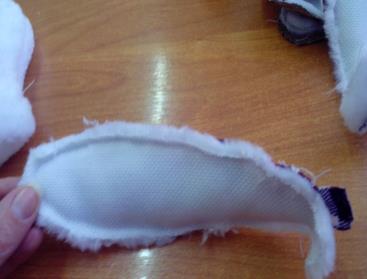 Выкраиваем 2 детали ушей  из льна и 2 детали из меха с припуском 1-1,5 см. Складываем ушки лицевой строной внутрь (лен+цветной хлопок) и прострачиваем или прошиваем. Основание ушка не застрачиваем - через него будем выворачивать. Затем выворачиваем и вставляем проволоку для придания формы (проволку можно вверху пришить).Сшиваем основание уха.
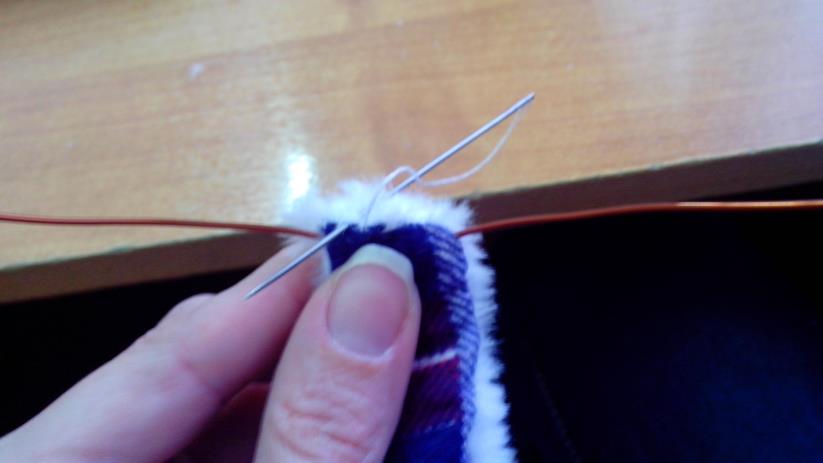 Изготовление туловища:
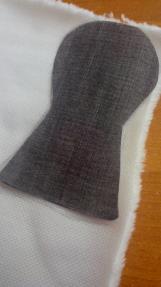 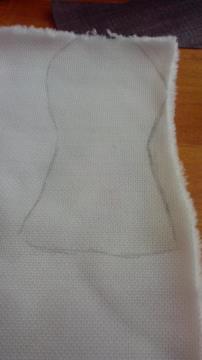 Складываем основную ткань тела (мех) пополам  и обводим карандашом выкройку головы. Скалываем булавками и прошиваем, внизу оставляем отверстие для выворачивания. 
Выворачиваем с помощью карандаша.
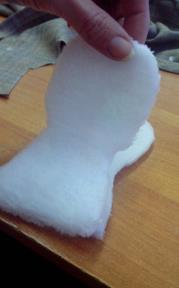 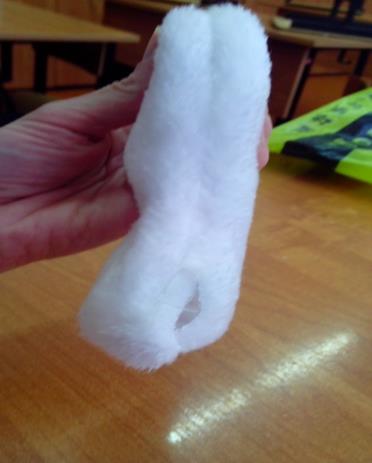 Сбор сшитых деталий
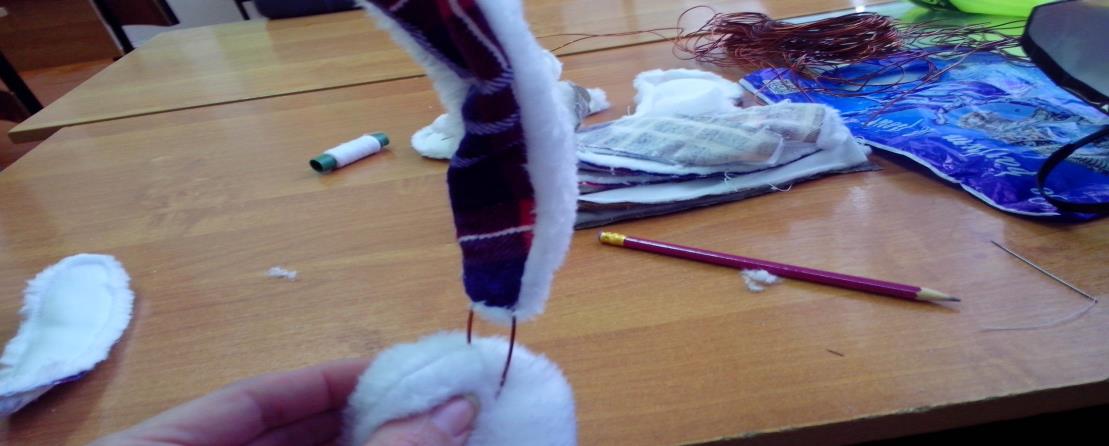 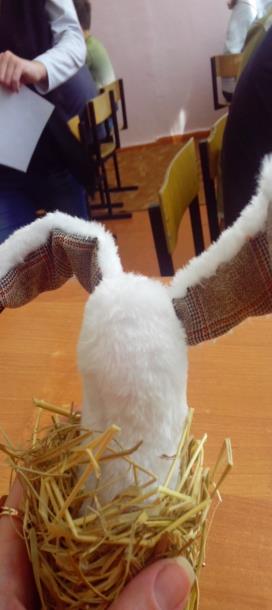 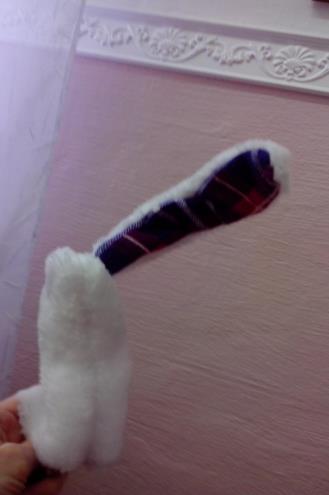 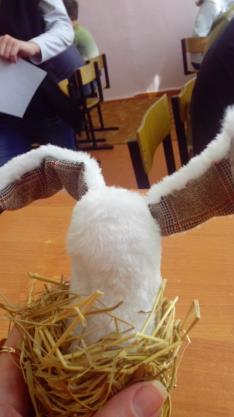 Подготовка в стаканчике
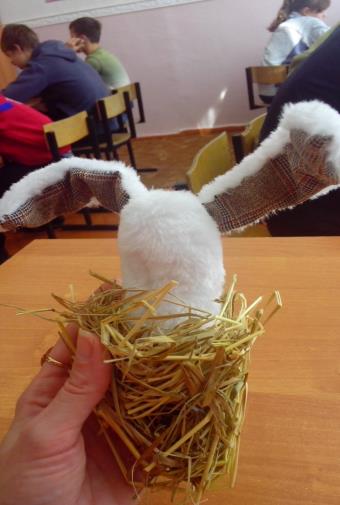 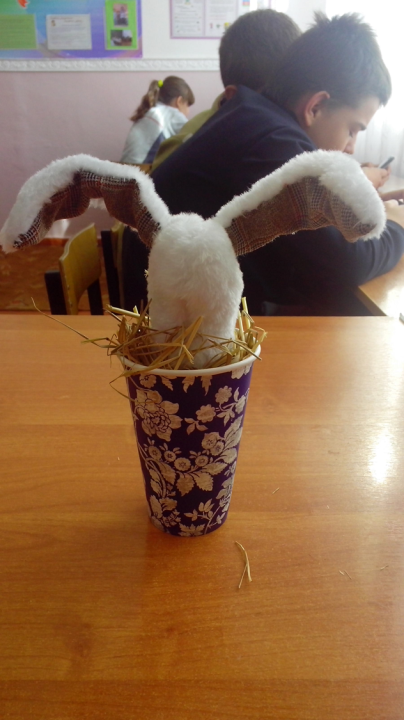 Оформление мордочки
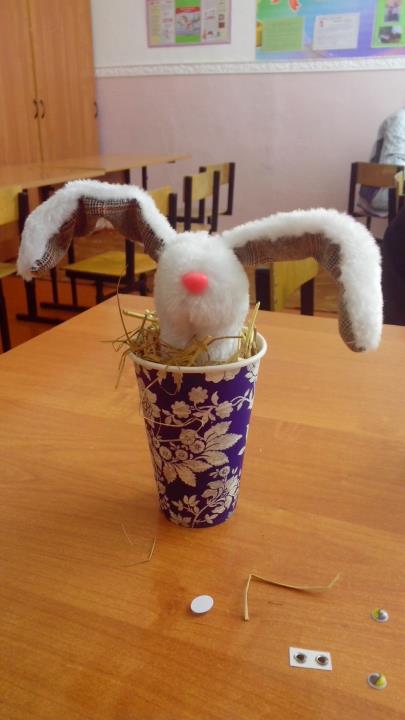 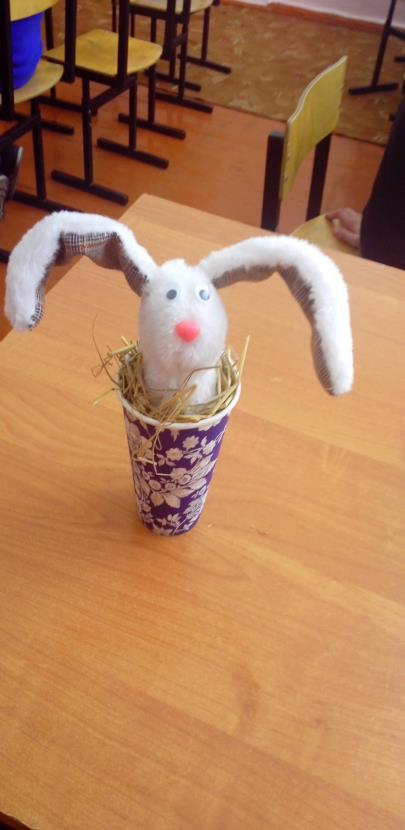 Украшение
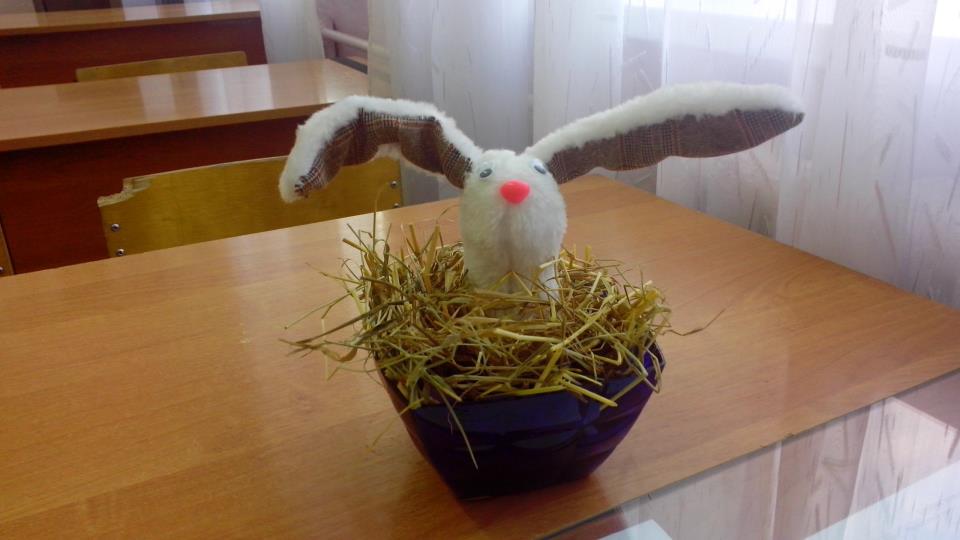 Изделие можно поместить не только в стаканчик, но и в другую емкость. Так же можно украсить лентой и другим декором.